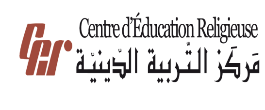 مَركَزُ التَّربِيَّةِ الدّينِيَّة
يُقَدِّمُ كِتابَ الأساسيّ الثّالث
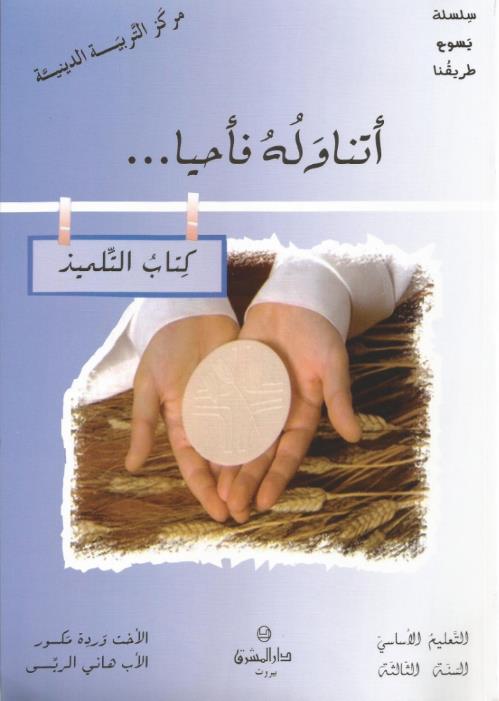 اللِّقاءُ الرّابع
«الله يُكلّمنا»
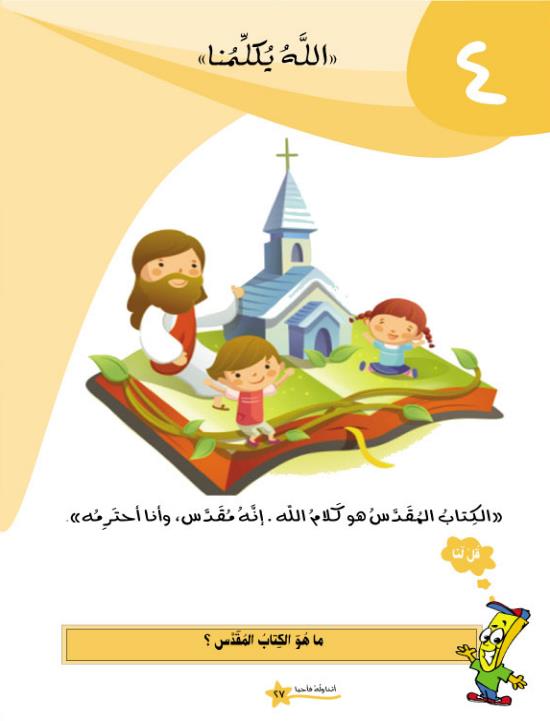 سلام المَسيح أصدقائي... اليوم لقاءنا بدو إصغاء منيح!...اسمعوني
ورَكزوا معي!
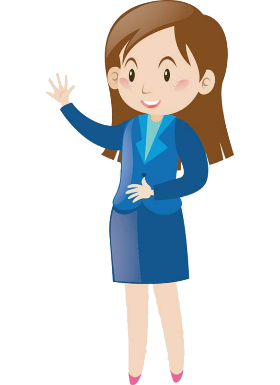 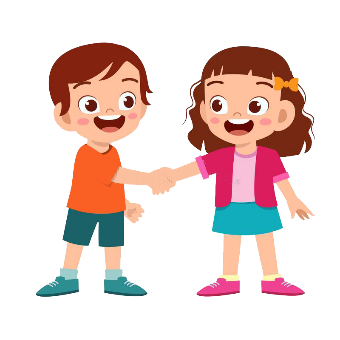 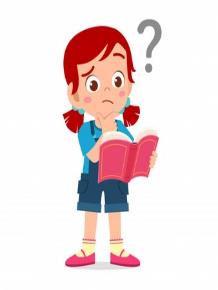 شو بَدْنا نَعمِل اليَوم سَوَا؟
نِحفَط إنّو اللّه بيحكي معنا بعدّة طرق، ونكتشِف هالطُّرُقَ بالكِتاب المقَدَّس والحَياة.
نتنوّر بكَلِمة اللّه بحَياتنا، ونشوف إذا ماشْيِين بالطَّريق الصَّحيح
أَصدِقائي! طَلبِت منكُن المرّة الماضية تِحْفَظوا القسم الأول من صلاة النؤمن.
مين حِفظها؟
يلّا قولوها مَعِي ع صوت عالي مع الحركات.
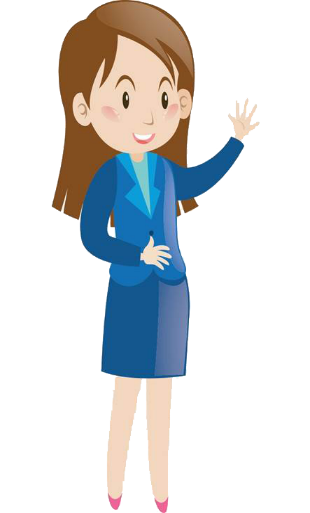 وهلّق رح أطلُب منكُن بكل خُشوع، تْحِطّوا كتاب مُقدّس ع مَكتَبْكُن 
و شمعة زْعِيرة.
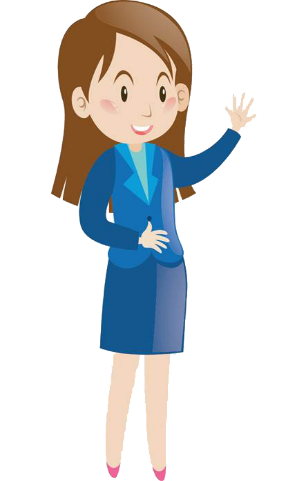 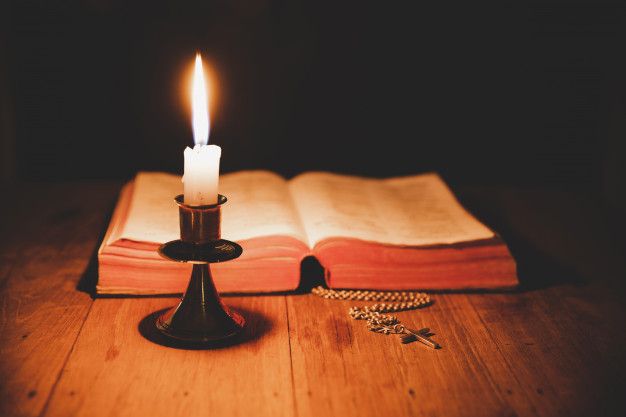 هيدا الكِتاب بيحمُل كَلِمة اللّه لإلنا من زَمان كْتير، يعني قَبل وِلادة المَسيح وبَعدَا.
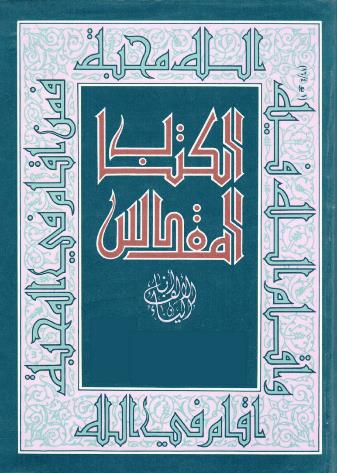 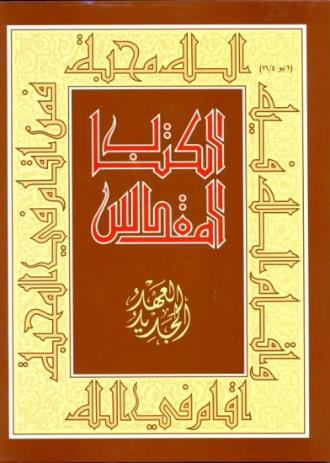 واللّه حاضِر مَعَنا بواسِطة كَلامو وسِرِّ الإفخارستيّا. ونحنا لازم نِحترِم كَلامو بالكِتاب المقَدَّس ونِتعلّم كيفَ نِقراه
 ونحطّو ب بَيتنا.
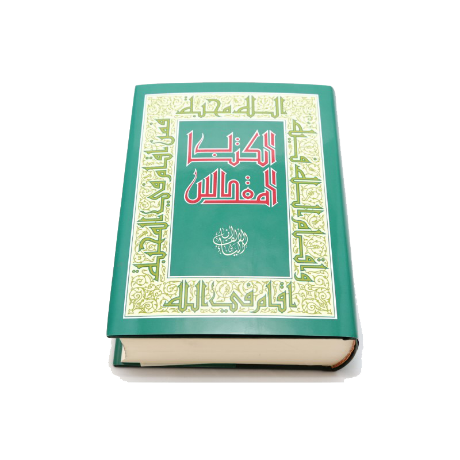 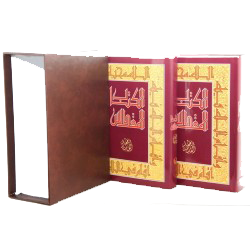 والكتاب المقدس، 
مألّف من قِسمَين:
الأوّل هوّي العَهد القديم قبل ولادة يسوع
التّاني انكَتَب بعد ولادة يسوع وهوّي العَهد الجديد
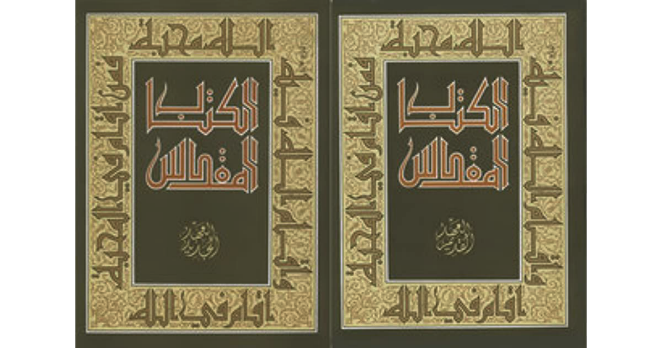 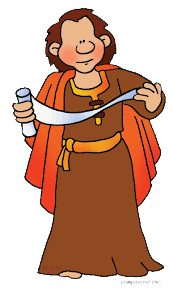 بالعَهد القَديم وبَعد خَطيئة آدَم وحَوّا، كان الشَعب ناطر مُخلِّص يُخَلصو مِن الخَطيئة. بس في ناس قلبُن قاسِي وما سِمْعو كَلمة اللّه. بس كَمان كان فِيه أنبياء، يِعني أشخاص حِكي اللّه معن وسمعوه وطَلَب مِنّن أنّو يحملوا كَلامو للآخَرين. بس فيه ناس ما سمعوا كلامُن وابتَعَدوا عَن الله.
واللّه وَعَد الشّعب بمُخلِّص، وكانوا اليَهود ناطرين إنو يِجي ويصَلّوا ويشُوفوا بَعض ملامحو. وحكي اللّه مع إالعَجوز براهيم، ومع النَبيّ موسَى الشب يلّي أخرَج شَعبَ إسرائيل من مِصر. وحكي الله كمان مع صَموئيل الوَلَد وبَقيَ يحكي مع الشَّعب بواسِطةِ الأنبياء. ...
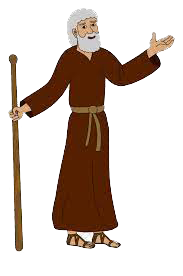 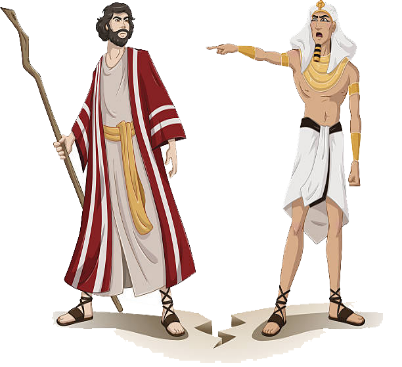 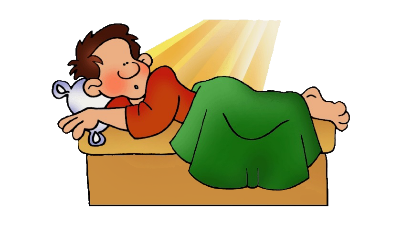 وحكي الله كمان مع مَريَم، لمّا بَشَّرَها الملاك بيَسوع المَسيح ابنو الوَحيد. كلّ هالشّي منلاقِيه بالكِتاب المُقَدَّس، الكتاب العَظيم. فإذاً اللّه حِكي معنا، وخلّانا نعرِف إنو بيحِبنا وأنّو المَحَبِّة، وبعدو اليَومَ بيحْكينا بواسِطة الإنجيل أو الأشخاص أو الأحداث.
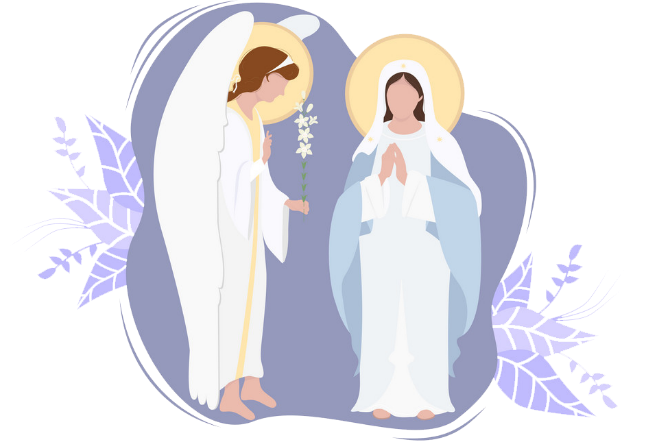 ونحنا عم نَسمَعُو شي؟ 
عم نقبَل كَلامو؟
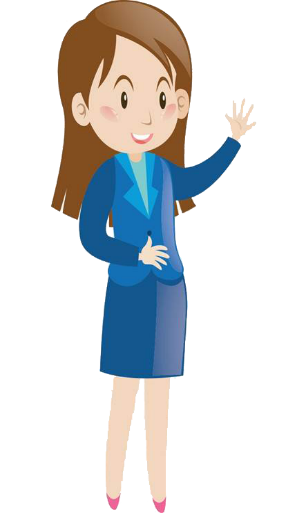 و هَلَّق نشاط
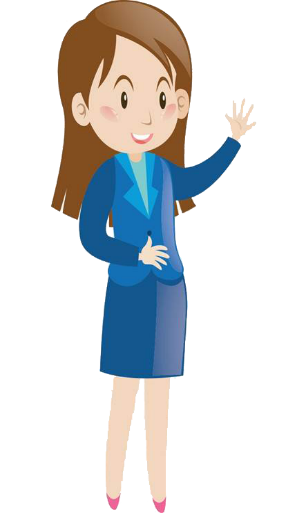 كِلّ واحَد قِدّامو، يَعمُل النَّشاطات يلي بالكتاب ويلي رح تشوفوها هون.
الجواب
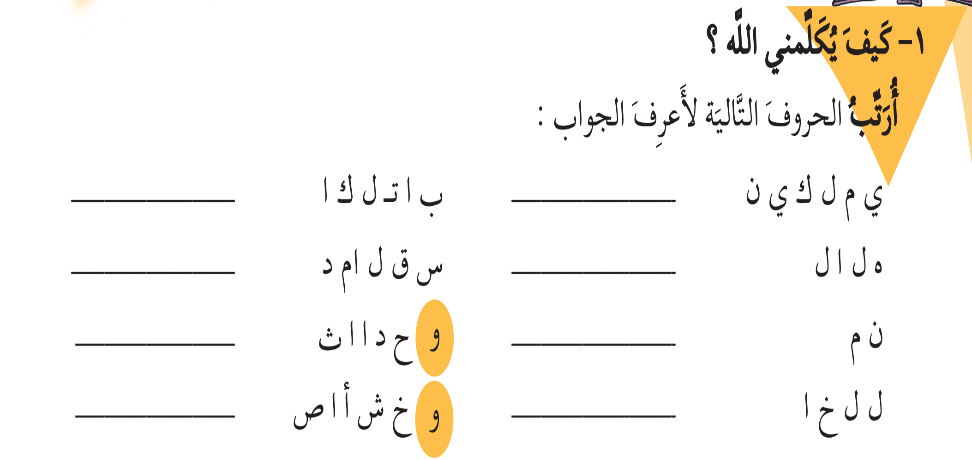 يكلّمني
الكتاب
الله
المقدس
من
أحداث
خلال
أشخاص
الجواب
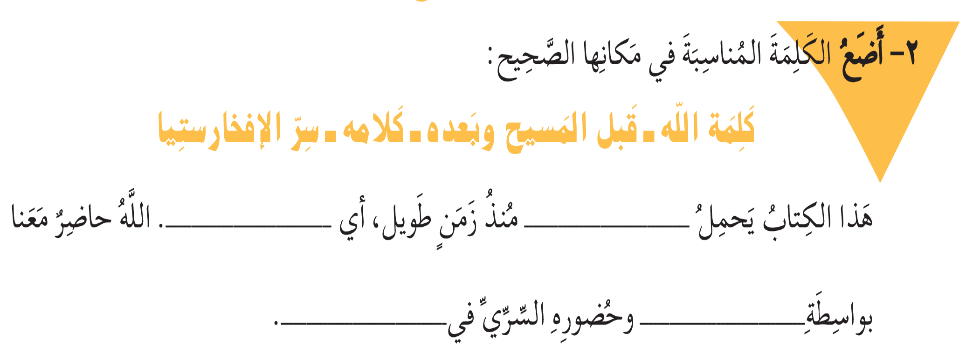 قبل المسيح وبعده
كلمة الله
كلامه
سرّ الإفخارستيا
الجواب
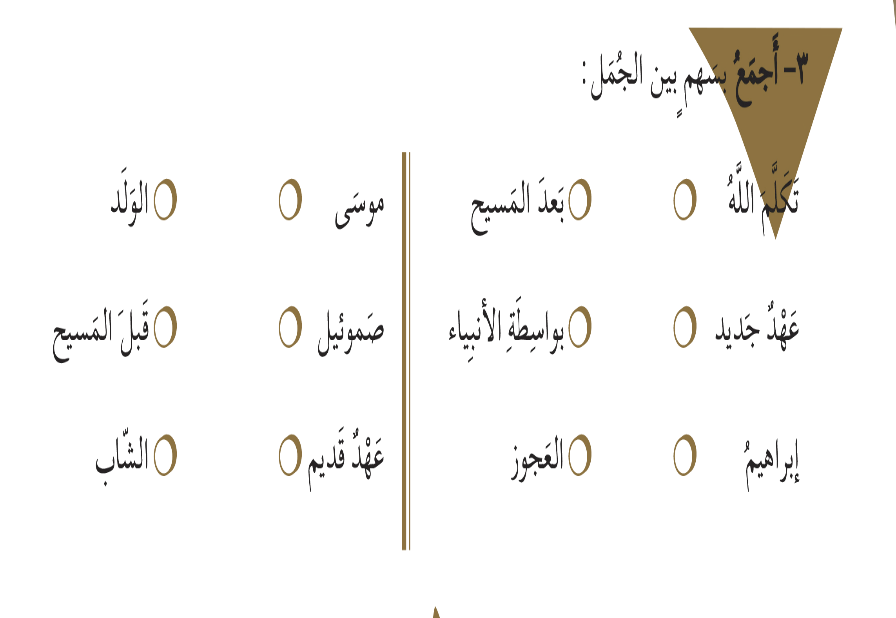 وهَلَّق شوفوا شو بدّي منكن تْضلّوا مذكّرين
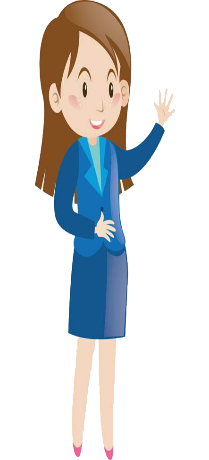 وَقبل ما نِختُم هَاللِّقاء الحُلو، رَح مِنْصَلّي سَوا الجزء التّاني من صلاة النؤمن ورح إطلب منكن تِحفَظوه منيح
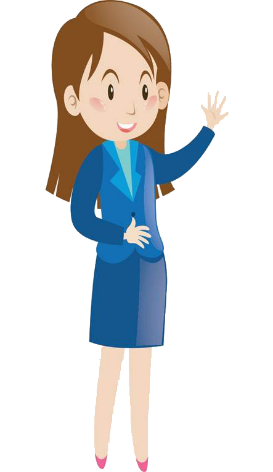 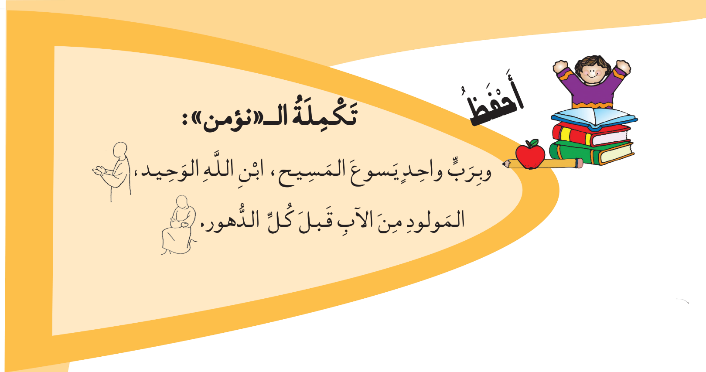 يلا باي بشوفكن الاسبوع القادم
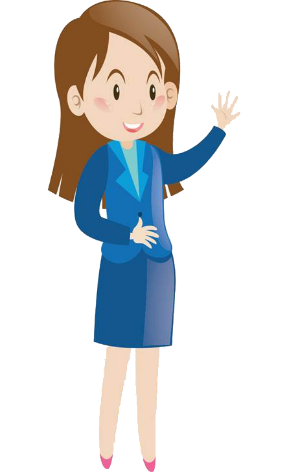